«Моя математика» 1 класс
Урок 21
Тема урока: «Выражение. Значение выражения. Равенство»
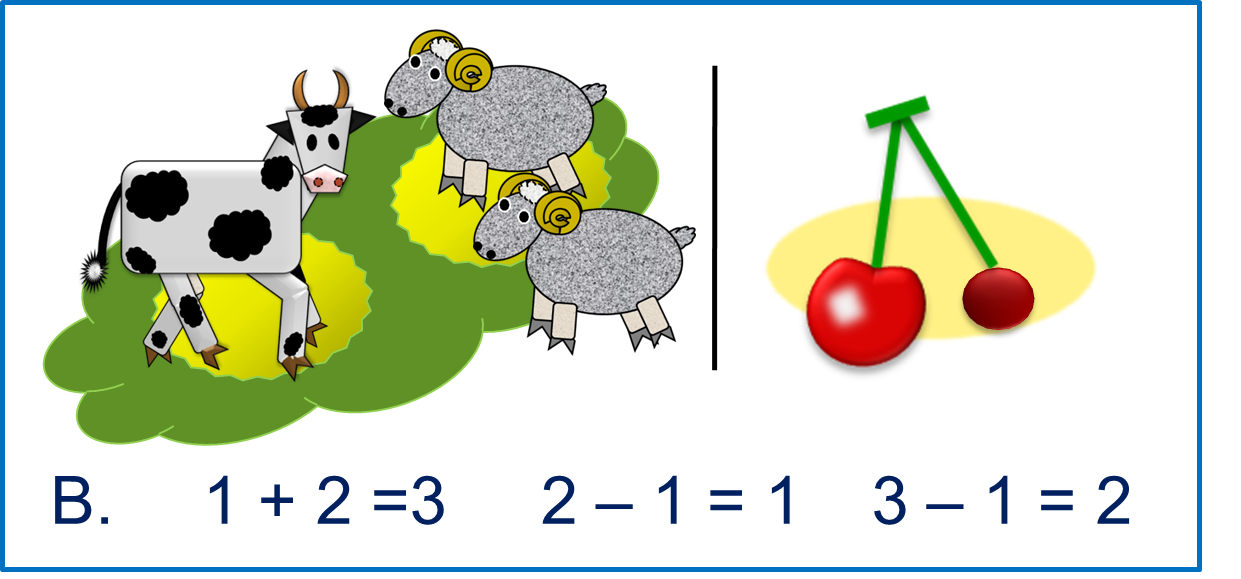 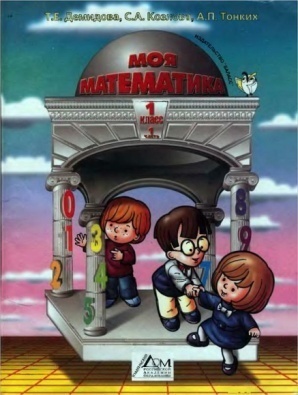 Автор презентации
Татузова Анна Васильевна
http://avtatuzova.ru
учитель школы № 1702 
г. Москвы
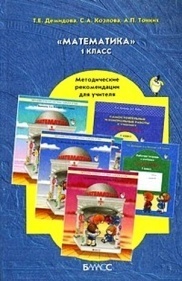 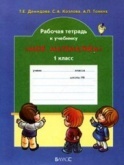 Советы учителю.
Презентация к уроку составлена на основе заданий, расположенных в учебнике. Рекомендую открыть учебник на странице с данным уроком, прочитать задания и просмотреть их в данной презентации в режиме демонстрации.
Внимание!
Некоторые задания можно выполнять интерактивно. Например, продолжить ряд, сравнить или вставить пропущенные числа.  Для этого презентацию надо перевести в режим редактирования.
Урок 21. Выражение. Значение выражения. Равенство
МАТЕМАТИКА
Прочитайте  числа на моделях – карточках.
Наведите порядок.
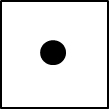 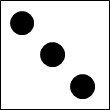 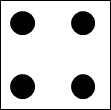 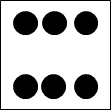 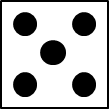 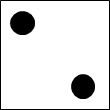 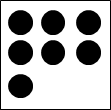 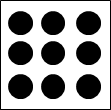 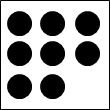 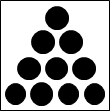 Внимание!
Данное задание можно выполнять интерактивно. Для этого презентацию надо перевести в режим редактирования.
Урок 21. Выражение. Значение выражения. Равенство
МАТЕМАТИКА
Прочитайте  числа на моделях – карточках.
Наведите порядок.
ПРОВЕРЬ!
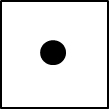 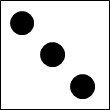 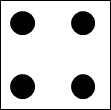 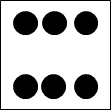 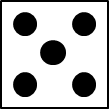 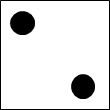 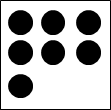 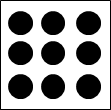 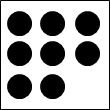 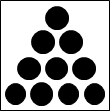 Урок 21. Выражение. Значение выражения. Равенство
МАТЕМАТИКА
1. Рассмотрите рисунки Кати и Пети. Какие записи сделал Вова к их рисункам? Какие рассказы можно придумать  по рисункам и записям?
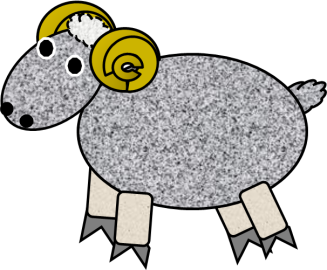 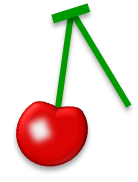 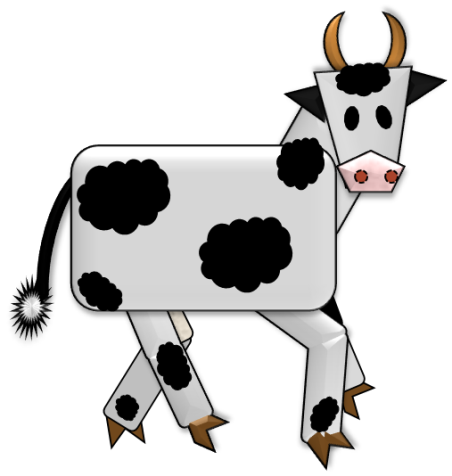 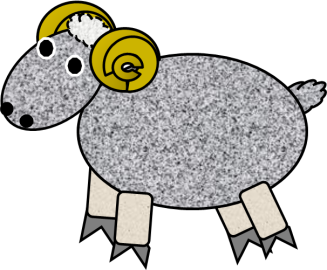 Внимание!
Данное задание можно выполнить интерактивно. 
Для этого презентацию надо перевести в режим редактирования
В.
1 + 2 =3
2 – 1 = 1
3 – 1 = 2
Урок 21. Выражение. Значение выражения. Равенство
МАТЕМАТИКА
1. Рассмотрите рисунки Кати и Пети. Какие записи сделал Вова к их рисункам? Какие рассказы можно придумать  по рисункам и записям?
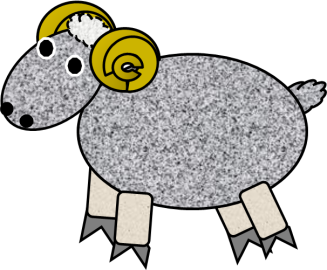 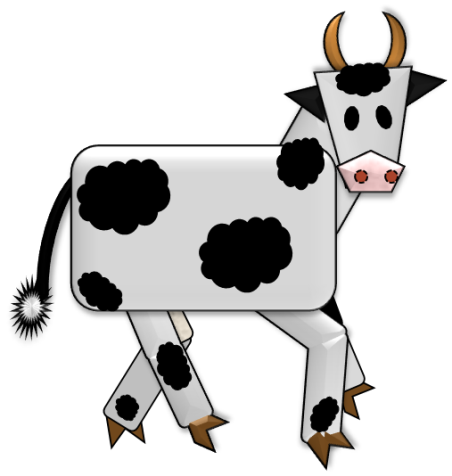 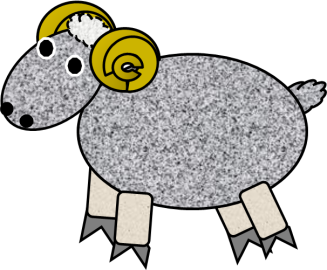 Внимание!
Данное задание можно выполнять интерактивно.  Во время демонстрации навести курсор на  нужную карточку до появления ладошки. Кликнуть!
В.
1 + 2 =3
2 – 1 = 1
3 – 1 = 2
Урок 21. Выражение. Значение выражения. Равенство
МАТЕМАТИКА
1. Рассмотрите рисунки Кати и Пети. Какие записи сделал Вова к их рисункам? Какие рассказы можно придумать  по рисункам и записям?
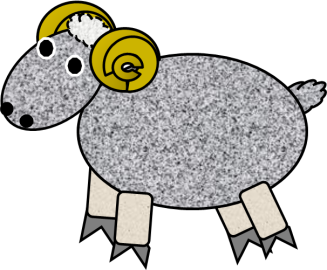 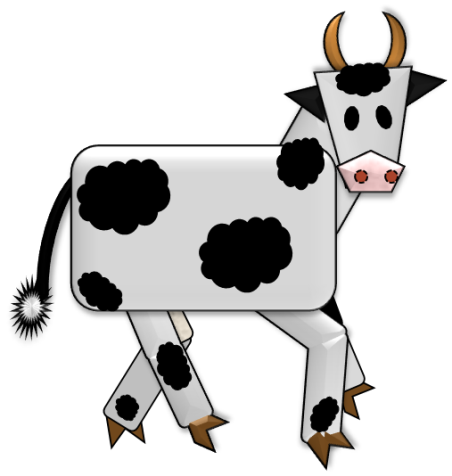 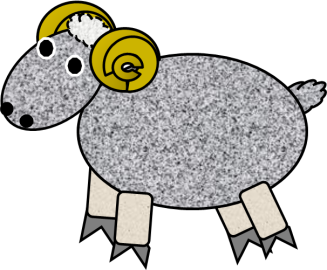 Внимание!
Данное задание можно выполнять интерактивно.  Во время демонстрации навести курсор на  нужную карточку до появления ладошки. Кликнуть!
В.
1 + 2 =3
2 – 1 = 1
3 – 1 = 2
Урок 21. Выражение. Значение выражения. Равенство
МАТЕМАТИКА
1. Рассмотрите рисунки Кати и Пети. Какие записи сделал Вова к их рисункам? Какие рассказы можно придумать  по рисункам и записям?
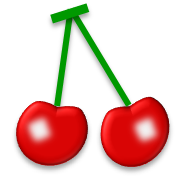 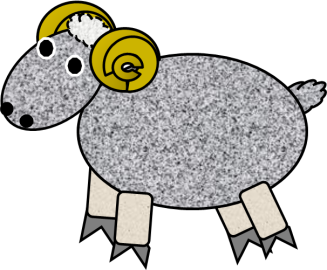 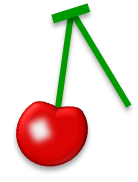 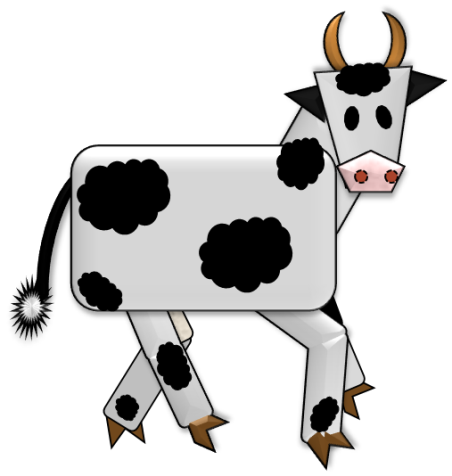 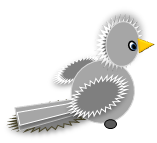 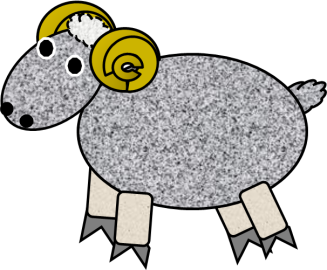 3 – 1 = 2
1 + 2 =3
Внимание!
Данное задание можно выполнять интерактивно.  Во время демонстрации навести курсор на  нужную карточку до появления ладошки. Кликнуть!
В.
1 + 2 =3
2 – 1 = 1
3 – 1 = 2
Урок 21. Выражение. Значение выражения. Равенство
МАТЕМАТИКА
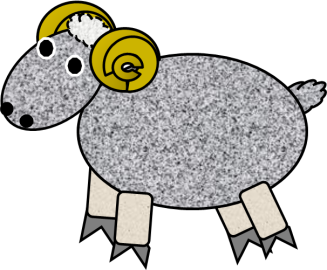 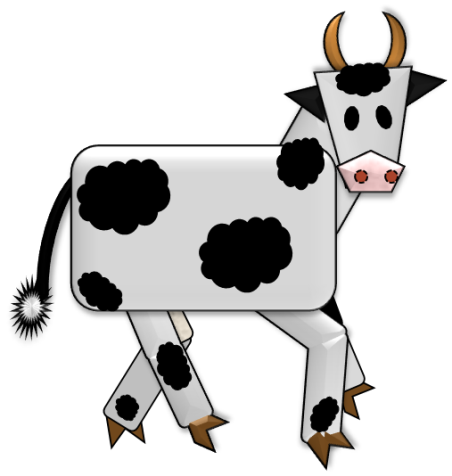 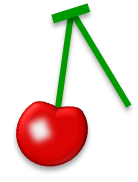 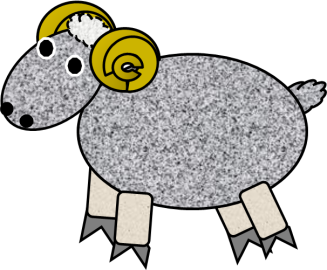 1
2 – 1 = 1
2 – 1
3 – 1
2
3 – 1 = 2
1 + 2
1 + 2 =3
3
?  Что можно рассказать об этих записях?
- числовые выражения
- значения  выражений
1 + 2 =3
3 – 1 = 2
- числовые равенства
2 – 1 = 1
Урок 21. Выражение. Значение выражения. Равенство
МАТЕМАТИКА
3. Какое равенство можно записать к каждому рисунку?
Внимание!
Данное задание можно выполнить интерактивно. 
Для этого в режиме демонстрации использовать цифры на магнитиках.
К.
П.
В.
Урок 21. Выражение. Значение выражения. Равенство
МАТЕМАТИКА
3. Какое равенство можно записать к каждому рисунку?
ПРОВЕРЬ!
3 – 1 = 2
2 + 1= 3
3 – 2 = 1
К.
П.
В.
·Какие рассказы можно придумать по равенствам и рисункам?
Урок 21. Выражение. Значение выражения. Равенство
МАТЕМАТИКА
4. Прочитай записи Кати. Помоги ей найти и исправить ошибки. Замени, если нужно, знак «=» на знак «>» или «<».
>
>
<
<
>
<
Внимание!
Данное задание можно выполнить интерактивно. 
Для этого презентацию надо перевести в режим редактирования.
Урок 21. Выражение. Значение выражения. Равенство
МАТЕМАТИКА
4. Прочитай записи Кати. Помоги ей найти и исправить ошибки. Замени, если нужно, знак «=» на знак «>» или «<».
>
<
>
>
<
<
ПРОВЕРЬ!
Урок 21. Выражение. Значение выражения. Равенство
МАТЕМАТИКА
5. Найди значения выражений.
3
3
3
3
3
3
2
2
2
2
2
1
1
1
1
1
Внимание!
Данное задание можно выполнить интерактивно. 
Для этого презентацию надо перевести в режим редактирования.  Или в режиме демонстрации использовать цифры на магнитиках.
Урок 21. Выражение. Значение выражения. Равенство
МАТЕМАТИКА
5. Найди значения выражений.
3
2
2
1
2
2
Внимание!
Данное задание можно выполнить интерактивно. 
Для этого презентацию надо перевести в режим редактирования.  Или в режиме демонстрации использовать цифры на магнитиках.
ПРОВЕРЬ!
МАТЕМАТИКА
Спасибо!